SECRETARIA DE SALUD PÚBLICA Y SEGURIDAD SOCIAL DE PEREIRA
VIGILANCIA INTEGRADA DE MUERTES EN MENORES DE 5 AÑOS.
Epidemiología 
Pereira
FEBRERO 4-2021
OBJETIVOS ESPECIFICOS
Identificar oportunamente los cambios inusuales en el comportamiento de las muertes en menores de cinco años por infección respiratoria aguda, por enfermedad diarreica aguda o por desnutrición.
Describir el comportamiento de las muertes en menores de cinco años por infección respiratoria aguda, por enfermedad diarreica aguda o por desnutrición a través de la caracterización en tiempo, persona y lugar.
Identificar los determinantes sociales y factores que condicionan la ocurrencia de muerte por infección respiratoria aguda, enfermedad diarreica aguda o desnutrición que permitan orientar el diseño e implementación de intervenciones que afecten de manera positiva estos determinantes
Datos del caso 1:
Nombres y Apellidos: KIMBERLING  TEQUIA MURILLO
Tipo y número de identificación: MS: 2707317699    Edad:    4 meses     
Aseguramiento: No asegurado
Dirección de residencia: MANZANA 4 CASA 8 B. Bajo futuro
Fecha de nacimiento: 02-08-2020   fecha de defunción: 03-11-2020
Pertenencia étnica = 6= otro – indígena??
Notificación: 03-11-2020 bajo el evento 875 – 

IPS de atención:  Unidad Intermedia de Cuba
Entidad territorial de residencia y ocurrencia: Pereira - Risaralda 
Notificación al SIVIGILA: 03/11/2020   semana: 45      año:2020
Fecha de grabación : 16/12/2020
CAUSAS DE DEFUNCIÓN-RUAF
Nº Certificado de Defunción: 724148231
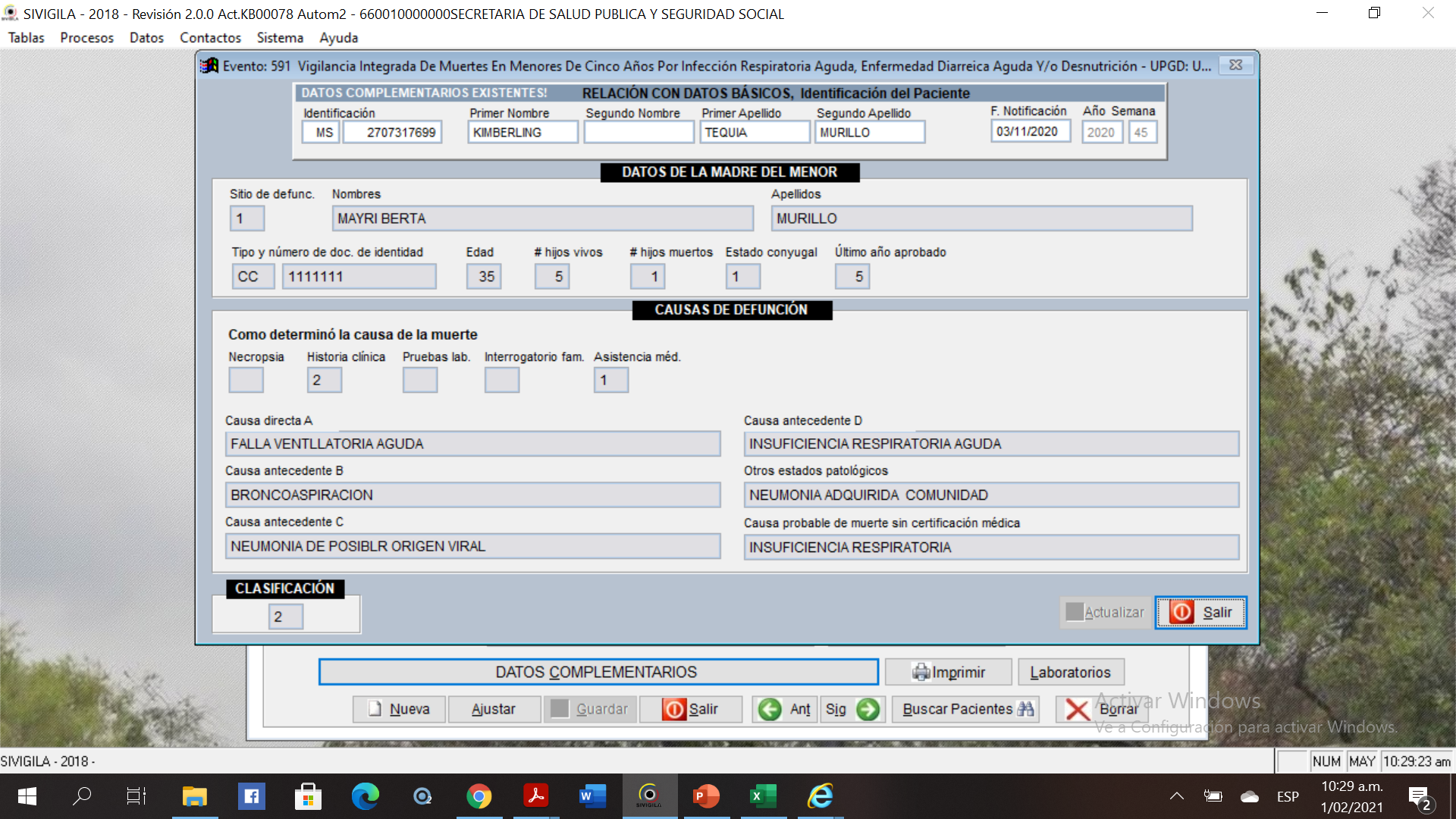 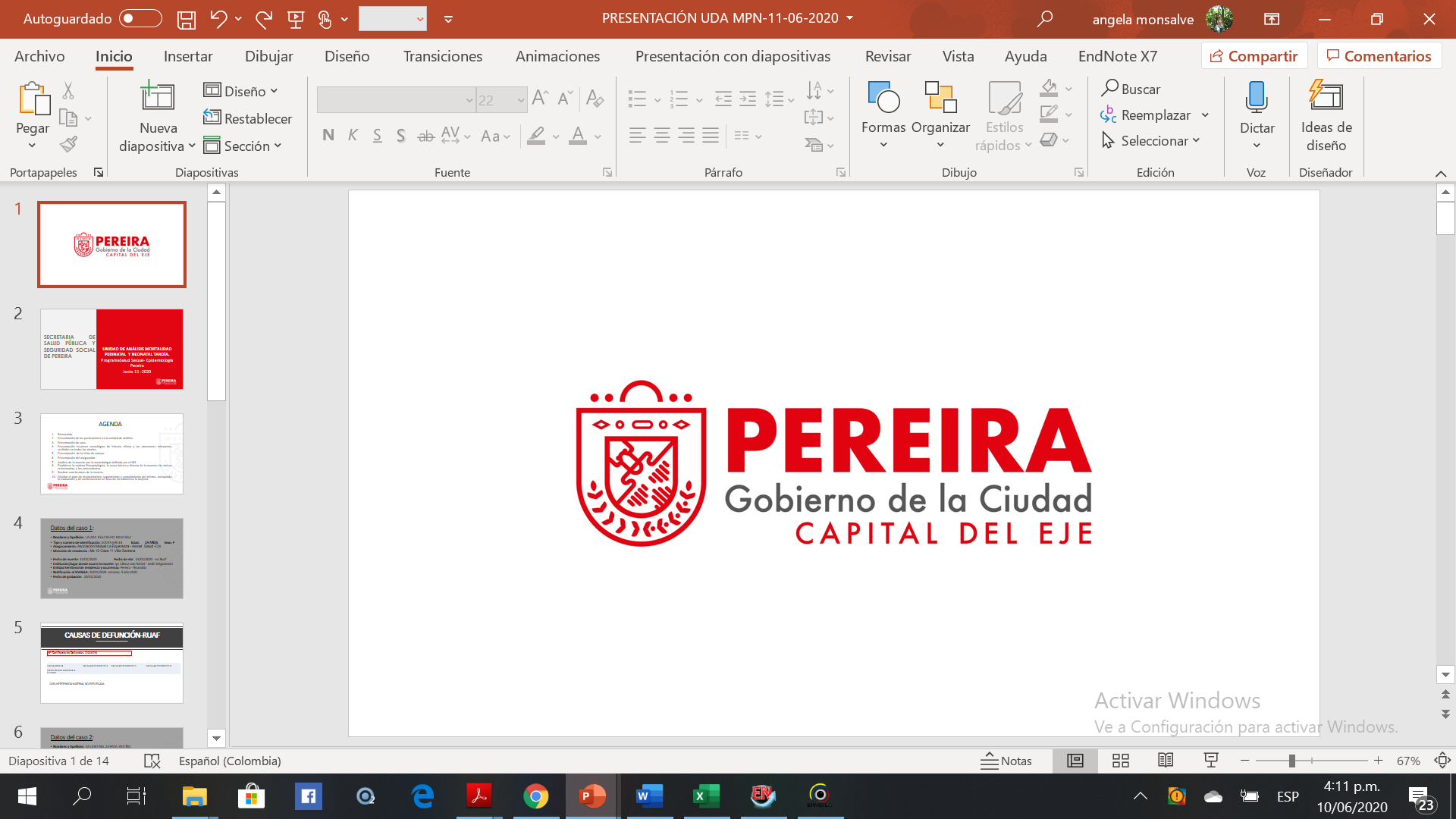 CAUSA B EN SIVIGILA  J22X  Infección aguda no especificada de las vías respiratorias inferiores
Datos del caso 2:
Nombres y Apellidos: HIJO DE ALBA ARCE  ESTEVEZ
Tipo y número de identificación: MS: 2707317713    Edad:    5 meses     
Aseguramiento: No asegurado
Dirección de residencia: MANZANA 4 CASA 8 B. Bajo futuro ruaf
                                                SALAMANCA SIVIGILA
Fecha de nacimiento: 01/07/2020   fecha de defunción: 14/11/2020ruaf 
                                                                                                       14/12/2020sivigila 
Pertenencia étnica = indígena
IPS de atención:  Unidad Intermedia de Cuba
Entidad territorial de residencia y ocurrencia: Pereira - Risaralda 
Notificación al SIVIGILA: 23/12/2020   semana: 51      año:2020
Fecha de grabación : 28/12/2020
[Speaker Notes: Realizar enmienda del ID 
Se encuentra otro niño fallecido con el mismo apellido se verifica dirección y es la misma
Descartado con 6 para COVID-19
NOTIFICACIÓN TARDIA]
CAUSAS DE DEFUNCIÓN-RUAF
Nº Certificado de Defunción: 724148369
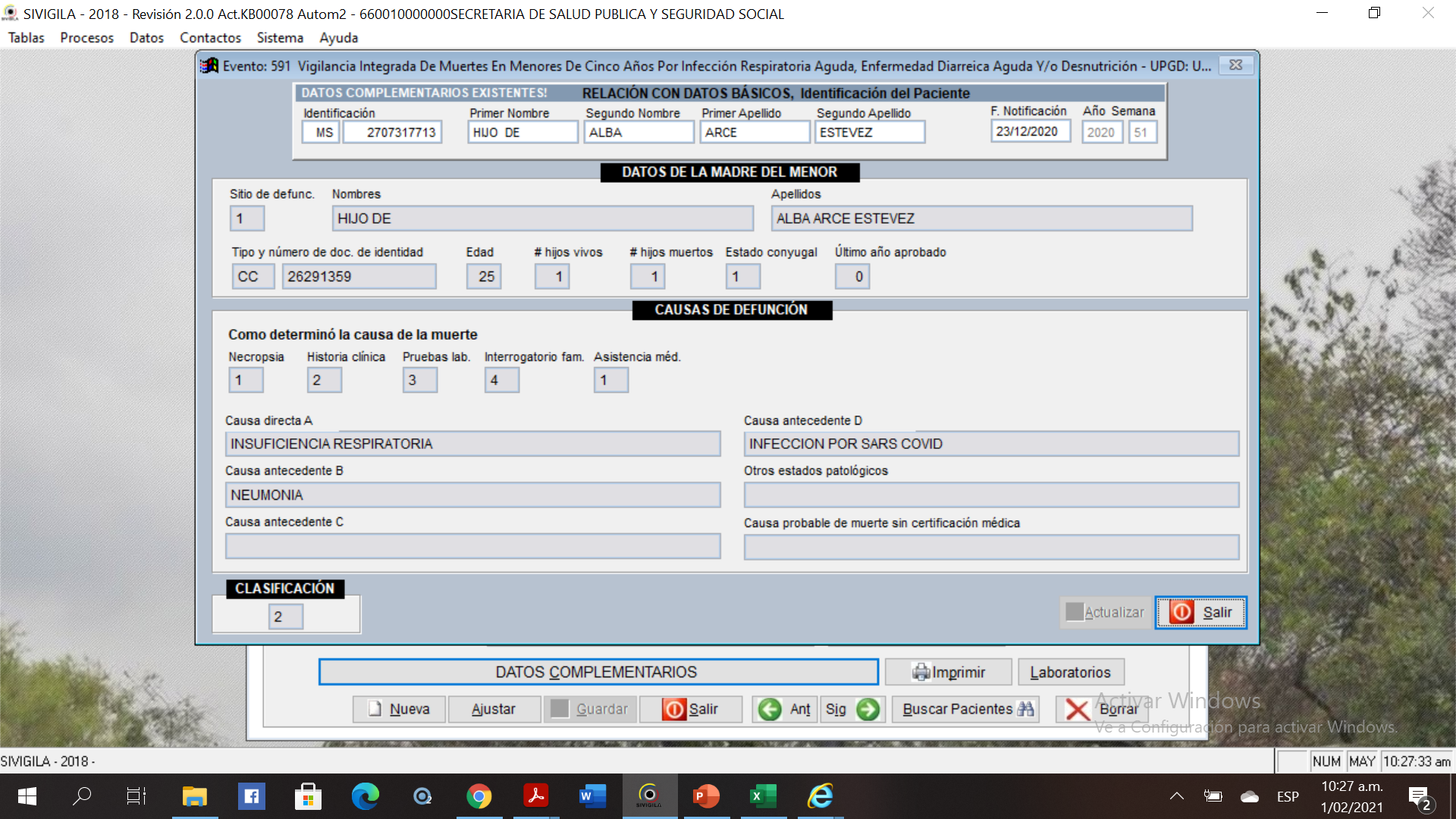 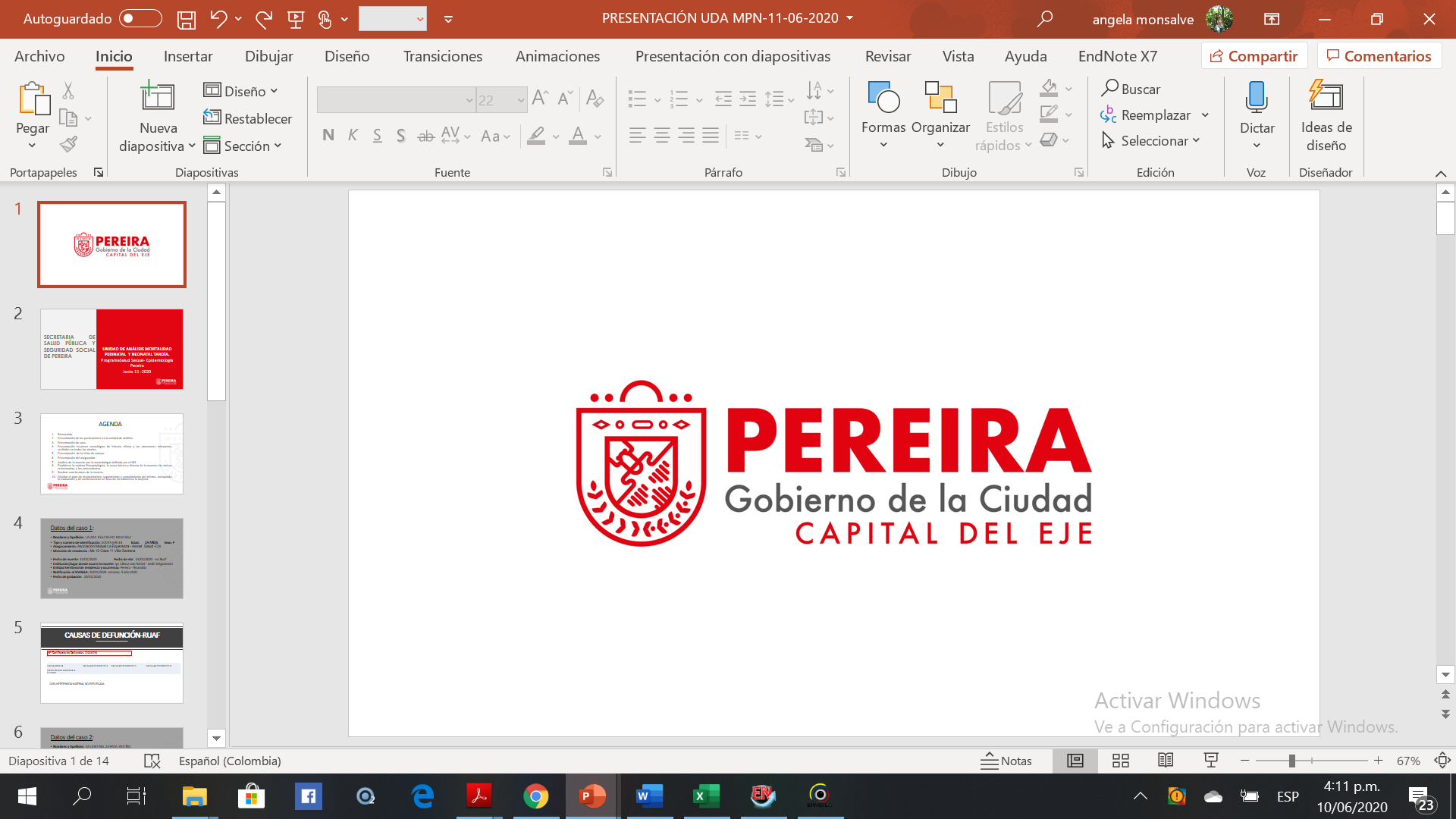 CAUSA B EN SIVIGILA  J22X  Infección aguda no especificada de las vías respiratorias inferiores
Datos del caso 3:
Nombres y Apellidos: CARLOS MANUEL  BELLOS LALAMA
Tipo y número de identificación: MS: VEN096     Edad:   10 meses     
Aseguramiento: No asegurado
Dirección de residencia:  SIN INFORMACIÓN
Fecha de nacimiento: 26/02/2020   fecha de defunción: 26/12/2020SIVIGILA

IPS de atención:  HUSJ
Entidad territorial de residencia y ocurrencia: Pereira - Risaralda 
Notificación al SIVIGILA: 26/12/2020   semana: 52      año:2020
Fecha de grabación : 28/12/2020
[Speaker Notes: NO SE ENCUENTRA EN RUAF- NO SE IDENTIFICA # CERTIFICADO DEFUNCION SIVIGILA]
CAUSAS DE DEFUNCIÓN-RUAF
Nº Certificado de Defunción:                         SIN CERTIFICADO EN SIVIGILA
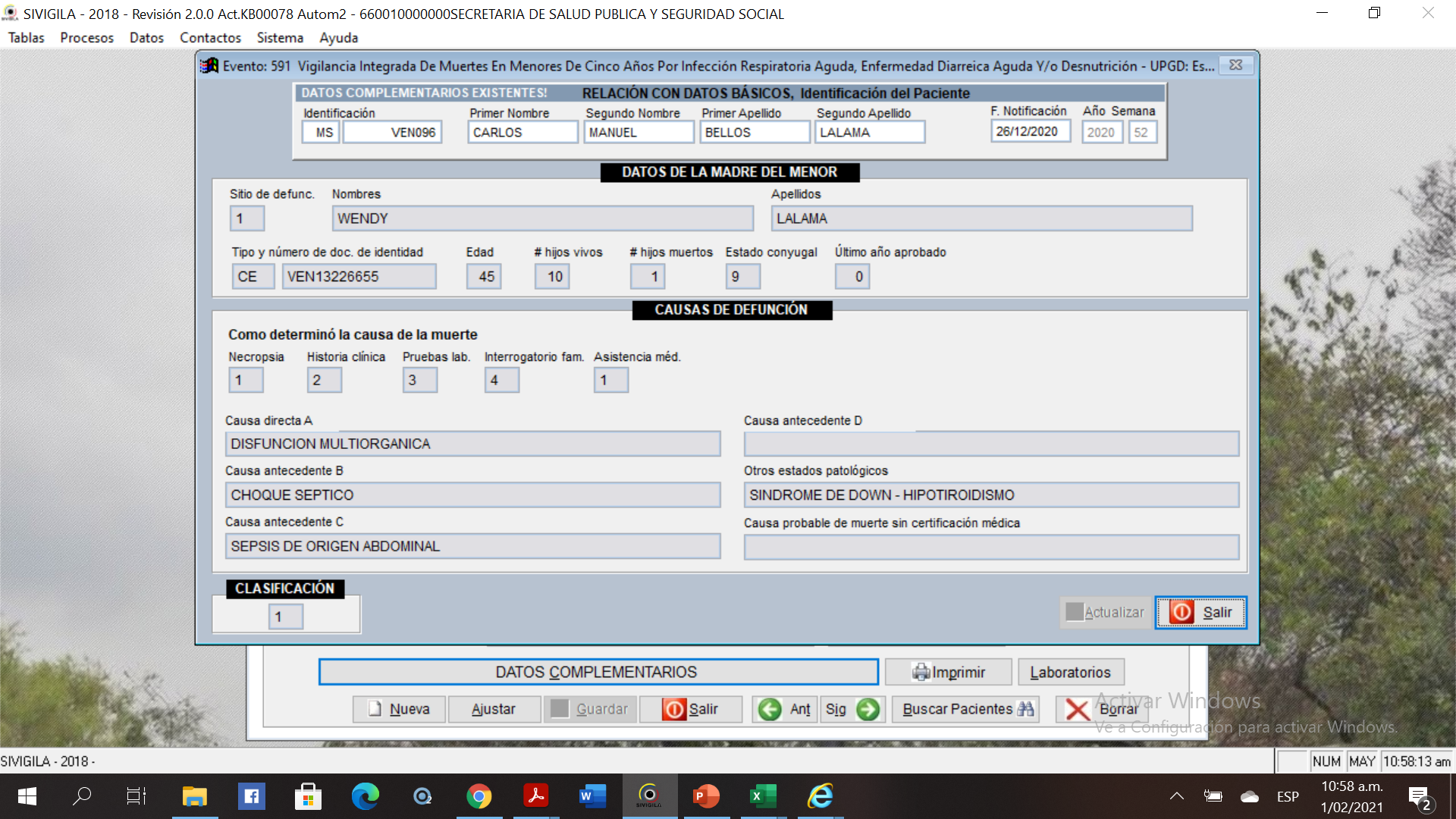 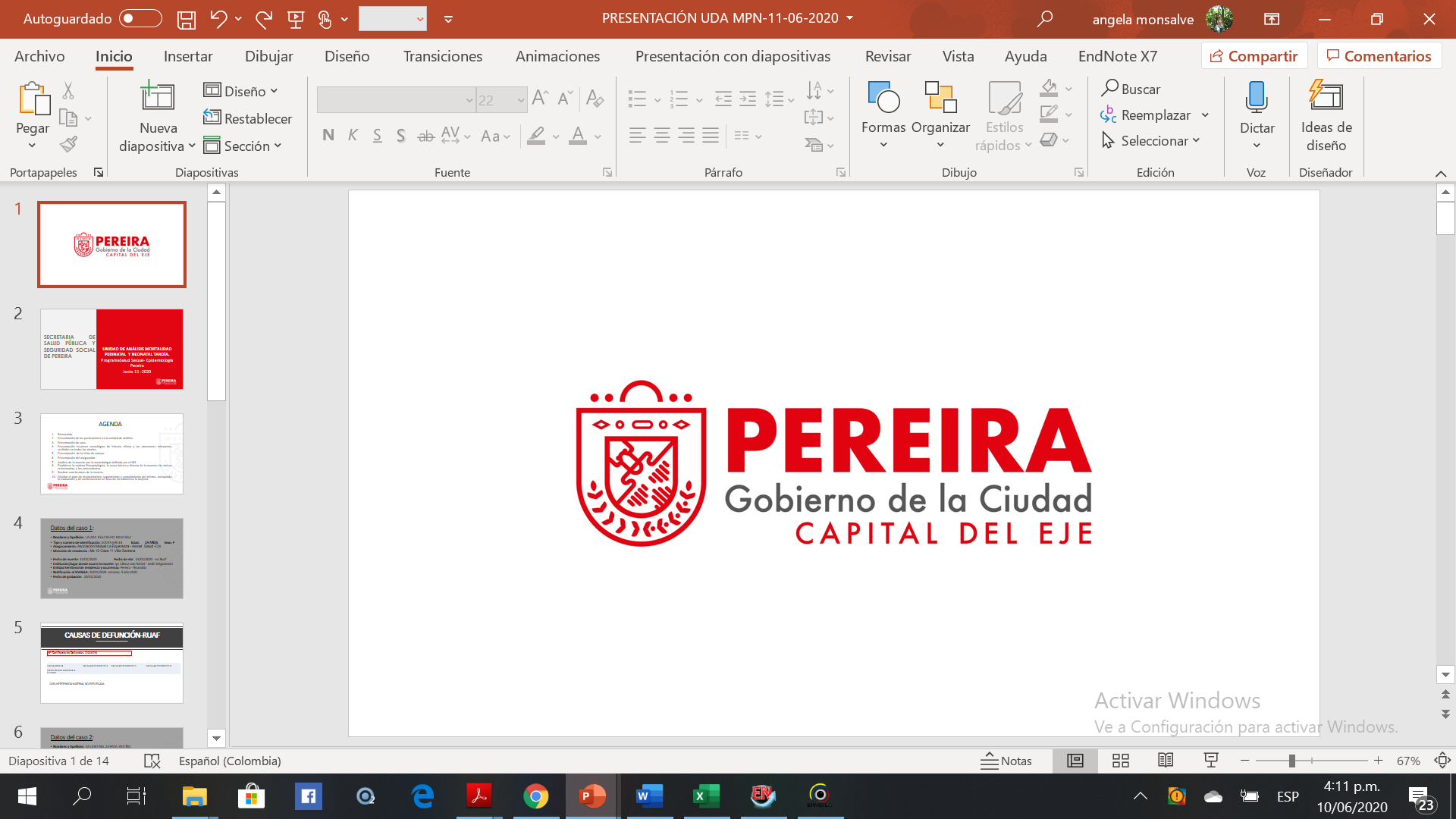 CAUSA B EN SIVIGILA  G903  Degeneración de Sistemas Múltiples
Espacio reservado para incluir imagen
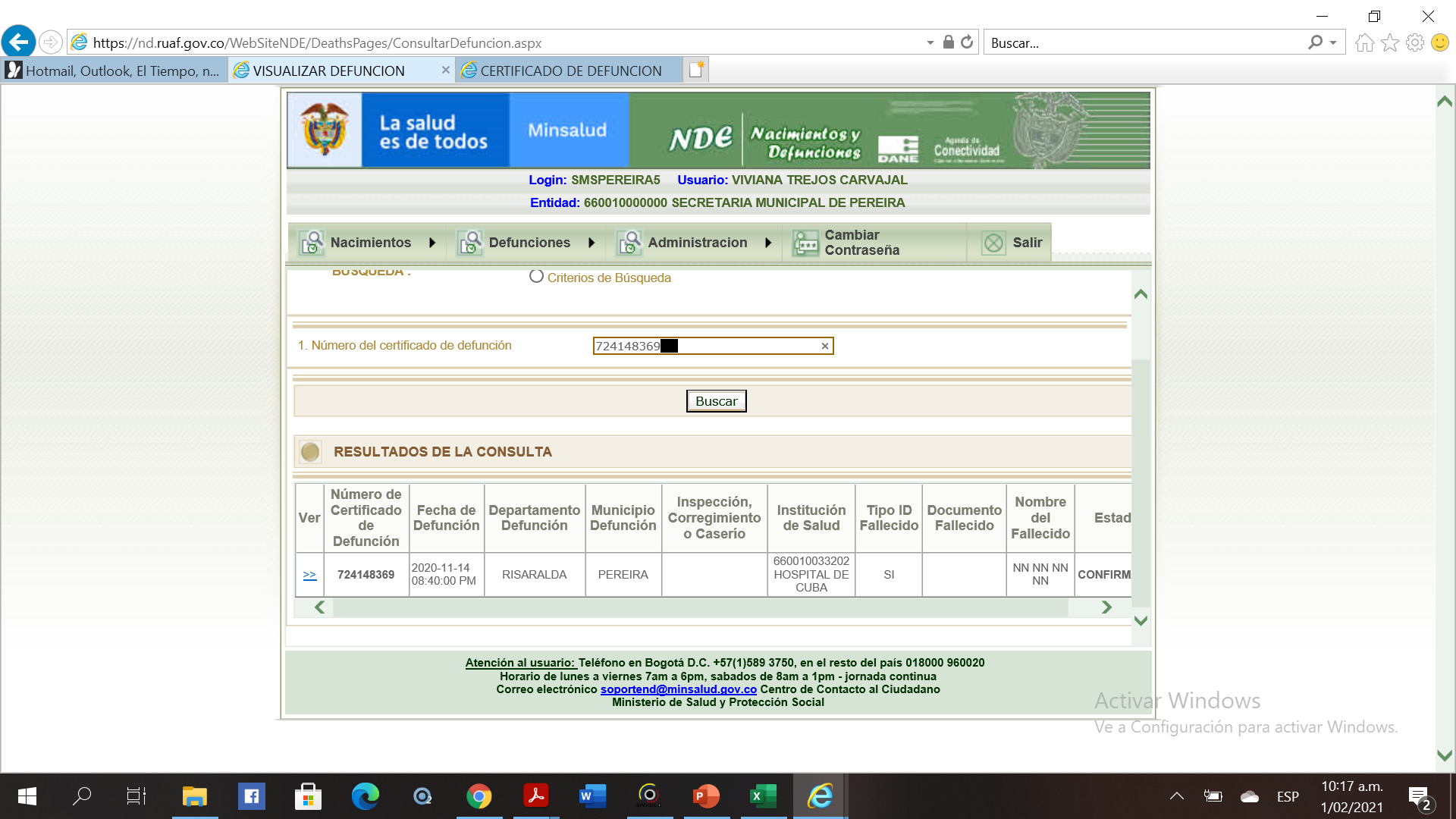 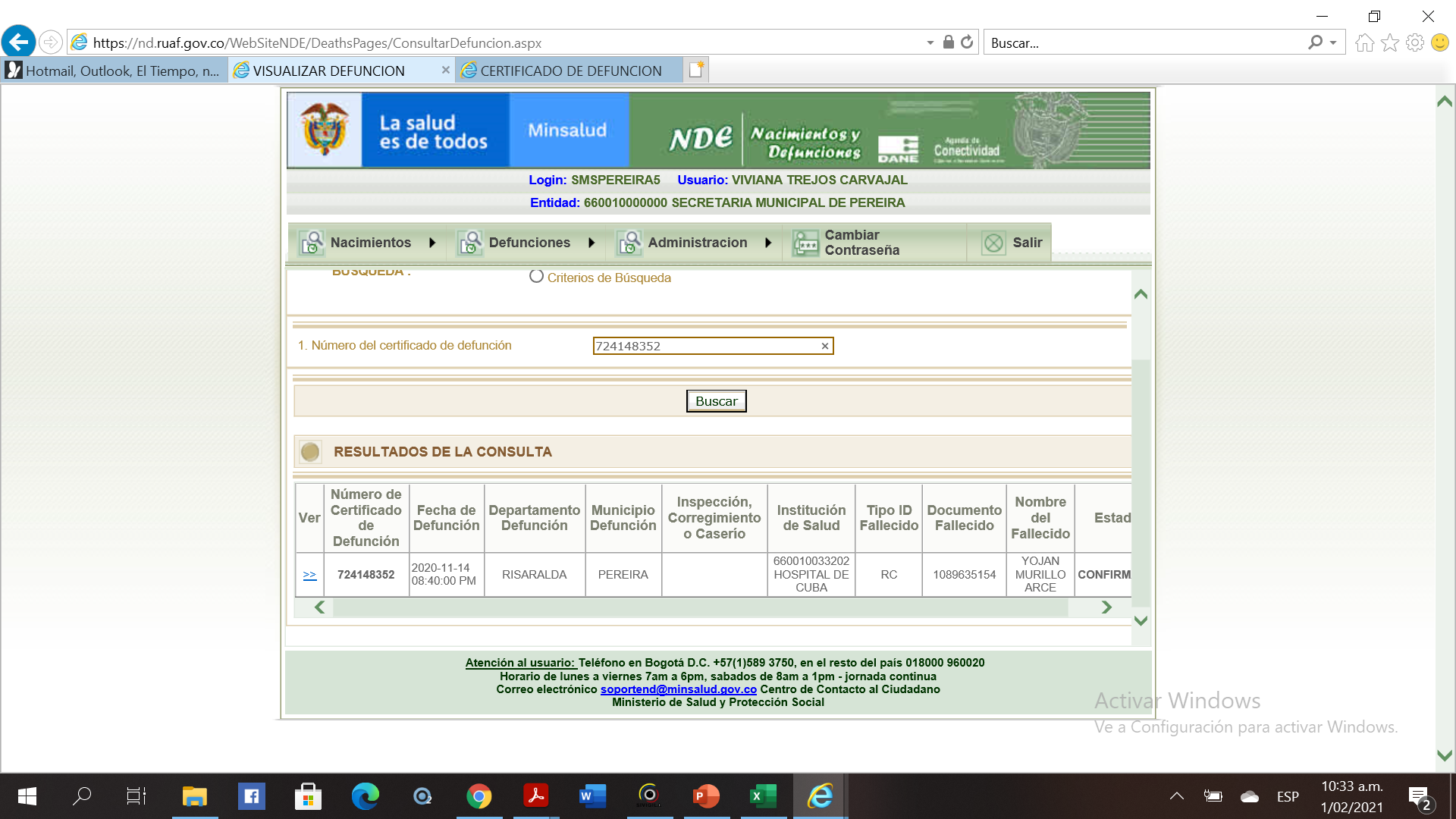